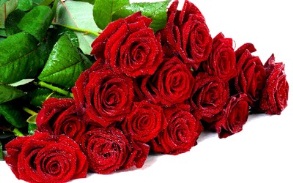 স্বাগতম
পরিচিতি
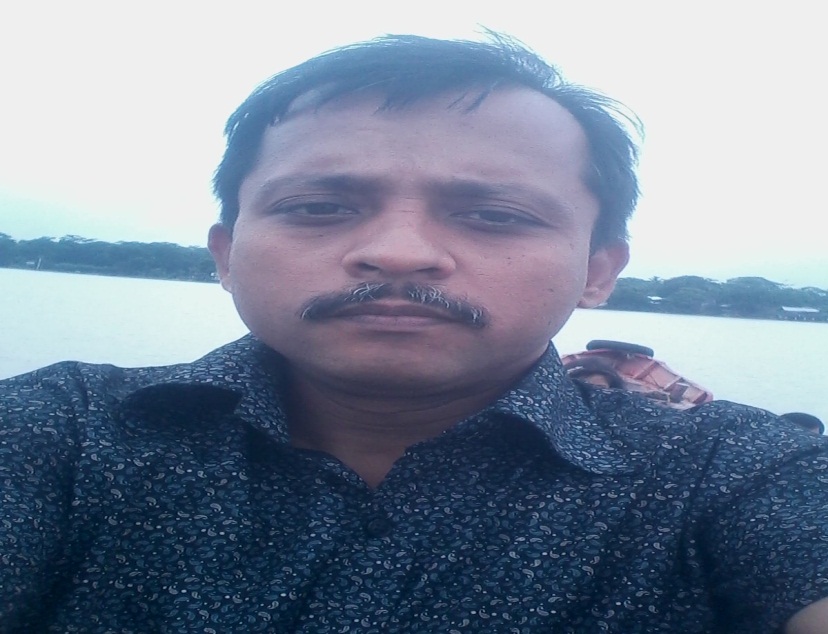 শ্রেণী- দশম
বিষয়- গণিত-2(1923),  অধ্যয়- 9.1
সময়-৪5মি.
মোঃ মিজানুর রহমানইন্সট্রাক্টর (গণিত)বেগমগঞ্জ টেকনিক্যাল স্কুল এন্ড কলেজ
A
শিরোনাম-
D
A
C
B
E
sine
cosine
cosecant
secand
tangent
cotangent
শিখন ফল-
পাঠ শেষে শিক্ষার্থীরা -------------
সূক্ষ্মকোণের ত্রিকোনমিতিক অনুপাত ব্যাখ্যা করতে পারবে
সূক্ষ্মকোণের ত্রিকোনমিতিক অনুপাতগুলোর মধ্যে পারস্প্ররিক সম্পর্ক নির্ণয় করতে পারবে
উপস্থাপন
উপস্থাপন
বাস্তব ব্যাবহার
সূত্রঃ
সমাধানঃ
L.H.S = R.H.S (Proved)
দলিয় কাজ
মূল্যায়ন-
সূত্র বল
বাড়ির কাজ
সবাইকে অনেক অনেক ধন্যবাদ
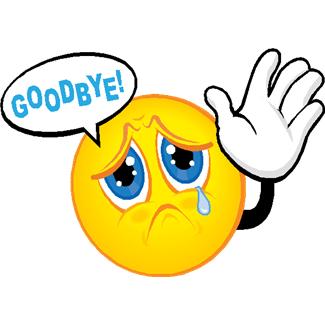